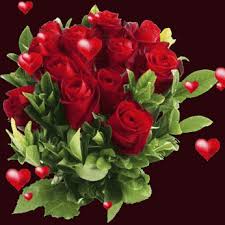 সালাম ও শুভেচ্ছা
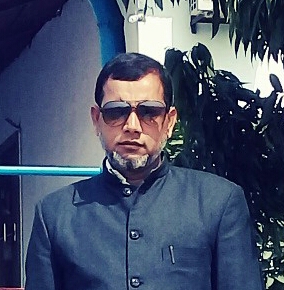 পরিচিতি
মোঃ গোলজার রহমান
সহকারি শিক্ষক 
দারুল ফালাহ আলিম মাদরাসা ও বি এম কলেজ
চিরির বন্দর দিনাজপুর
Email- golzarbtt36@gmail.com
মোবাঃ    ০১৭২১৬৩১১২০
বিষয়ঃ আকাইদ ওয়াল ফিকহ ।
শ্রেণিঃ    নবম । 
অধ্যায়ঃ প্রথম  ।
পরিচ্ছেদ-প্রথম ।
সময়ঃ      ৪৫ মিঃ
তারিখঃ    ২৩/৪/১৬ ইং
2
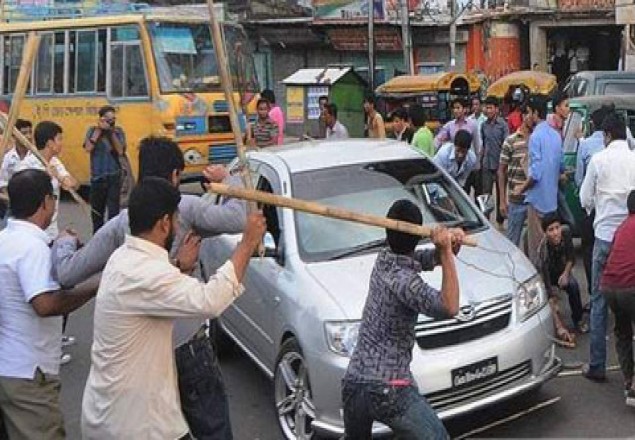 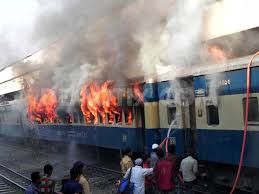 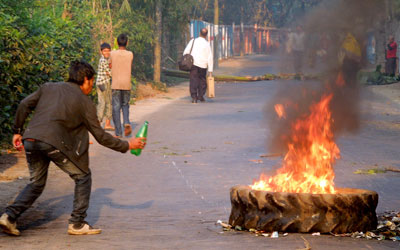 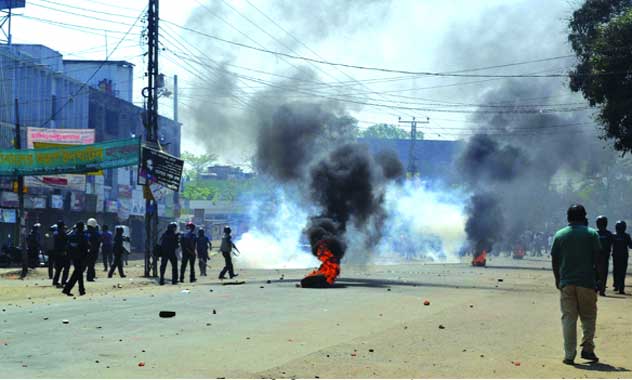 সন্তাস ও জঙ্গিবাদ
শিখনফল
সন্ত্রাস ও জঙ্গিবাদ অর্থ কি তা বলতে পারবে ।
 সন্ত্রাস ও জঙ্গিবাদের সংঙ্গা কি তা বলতে পারবে ।
 সন্ত্রাস ও জঙ্গিবাদের শাস্তি  কি তা চিহ্নিত করতে পারবে ।
 সমাজ থেকে সন্ত্রাস ও জঙ্গিবাদ দুরকরনে ইসলামের মুলনীতি কি তা বিশ্লেষন করতে পারবে ।
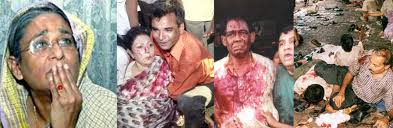 অতিশয় Trroisum
ভীতি সৃষ্টি  করা Fear
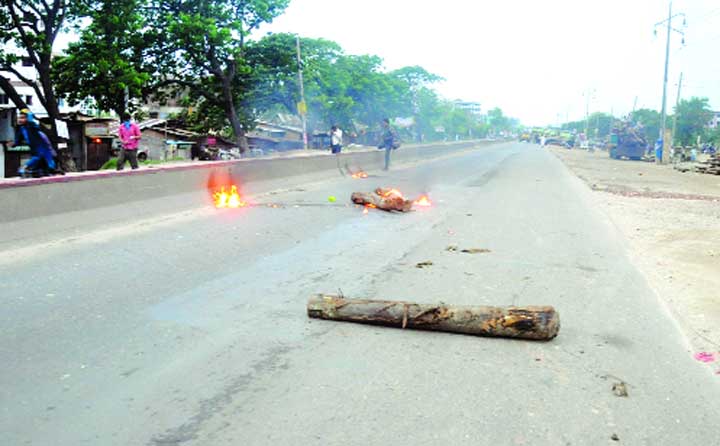 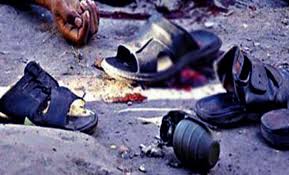 আতঙ্কিত
সন্ত্রাস ও জঙ্গিবাদ
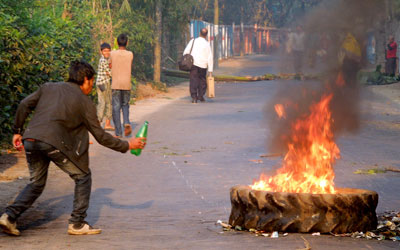 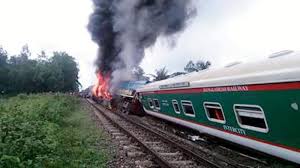 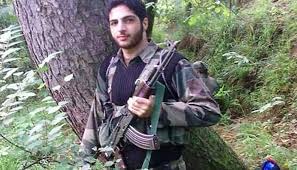 রাস্তা আগুন
বন্দুক
ট্রেনে আগুন
বাস ভাংচুর
ইট পাটকেল নিক্ষেপ
বাসে ঢিল
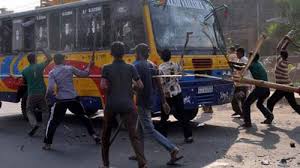 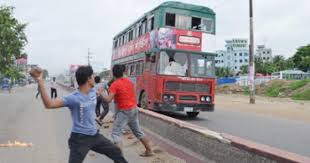 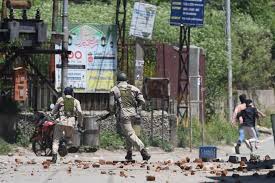 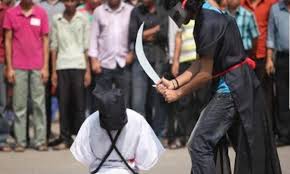 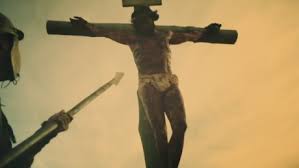 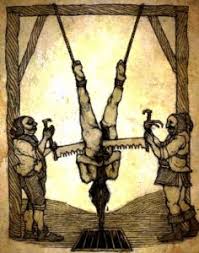 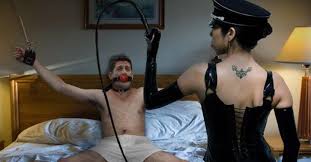 হাত পা বেধে বিপরিতভাবে কেটে ফেলা
শূলবিদ্ধকরণ
হত্যা করা
দেশ থেকে নির্বাসন করা
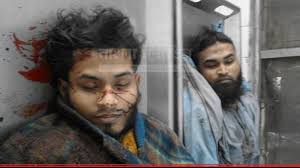 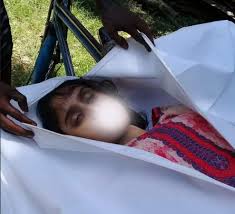 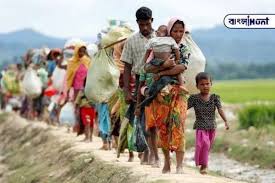 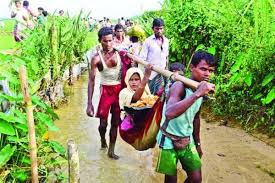 সন্ত্রাস ও জঙ্গিবাদ বর্তমান বিশ্বে মারাত্নক সমস্যা, যা এইডসের রোগের আকার ধারন করেছে এবং ক্ষুব্ধ ,ধিক্কার,প্রতিক্রিয়া চলছে বিশ্বব্যাপী। তাই মহানবী (সাঃ) শিক্ষা ও আদর্শ আনুসরনে সমাজ ও দেশ থেকে সন্ত্রাস রক্ষা পেতে পারে । 
 নৈতিক শিক্ষা প্রদান . 
 দুটো জগতের ভয় অন্তরে জাগ্রত করা ।
 সর্বস্তরে ইনসাফ প্রতিষ্ঠা করা ।
 রাষ্টের চার দফা মুলনীতি পালন করা ।
 সন্ত্রাসীদের উপযুক্ত শাস্তি কার্যকর করা
 সকল অপরাধে ইসলামী দন্ড প্রয়োগ ।
 সকল কাজে জবাবদিহিতার ব্যবস্থা করা ।
 শক্ত হাতে অন্যায় প্রতিরোধ করা ।
দলীয় কাজ
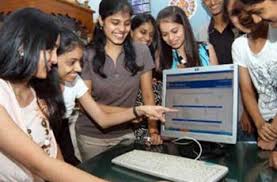 সন্ত্রাস দমনে ইসলামের মুলনীতি কয়টি চিহ্নিত কর ?
একক কাজ
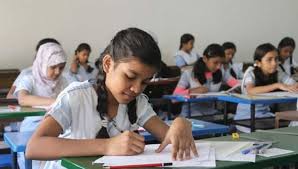 সন্ত্রাস ইংরেজি প্রতি শব্দ কি লিখ ?
মুল্যায়ন
সঠিক উওরে টিক চিহ্ন দাও ?
মহানবী (সাঃ)এর শাস্তি গৃহীত পদক্ষেপ কয় টি
(ক) ৪    (খ)  ৫
(গ)  ৬   (ঘ)  ৭
√
নিচের ভিডিও টি দেখ ?
বাড়ীর কাজ
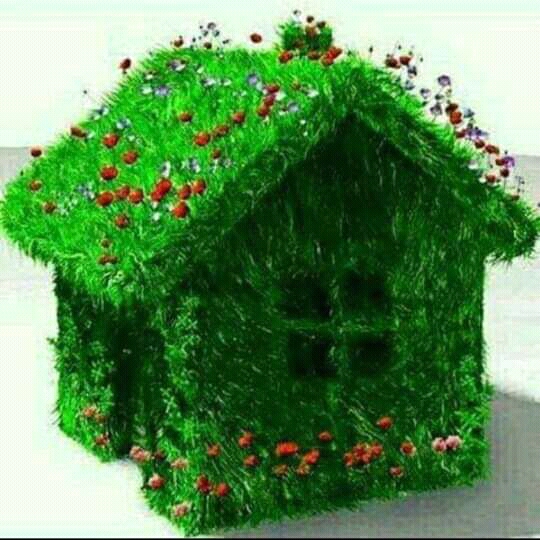 দেশ ও বিশবব্যাপী সন্ত্রাস-জঙ্গিবাদ কি ?
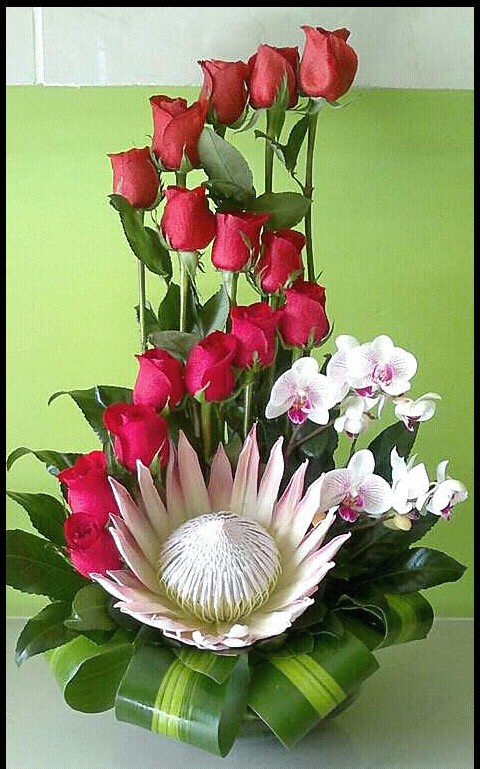 হাফেজ
আল্লাহ